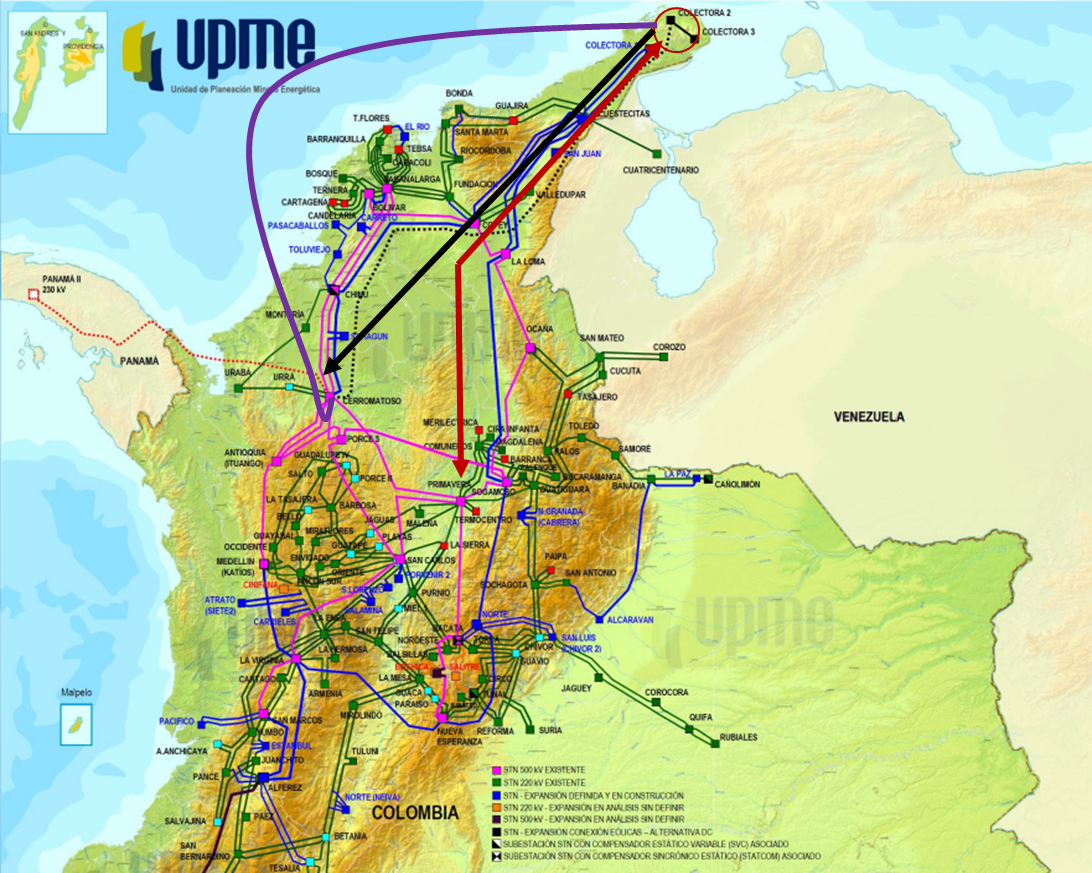 Segunda fase de renovables La Guajira: HVDC
Permite conectar 3.000 MW (eólicos principalmente)

Llegar a Cerromatoso o Primavera es viable eléctricamente. Sin embargo, Primavera presentó mejor desempeño y acerca la generación al área oriental.

Fecha de entrada en operación: dic/2032
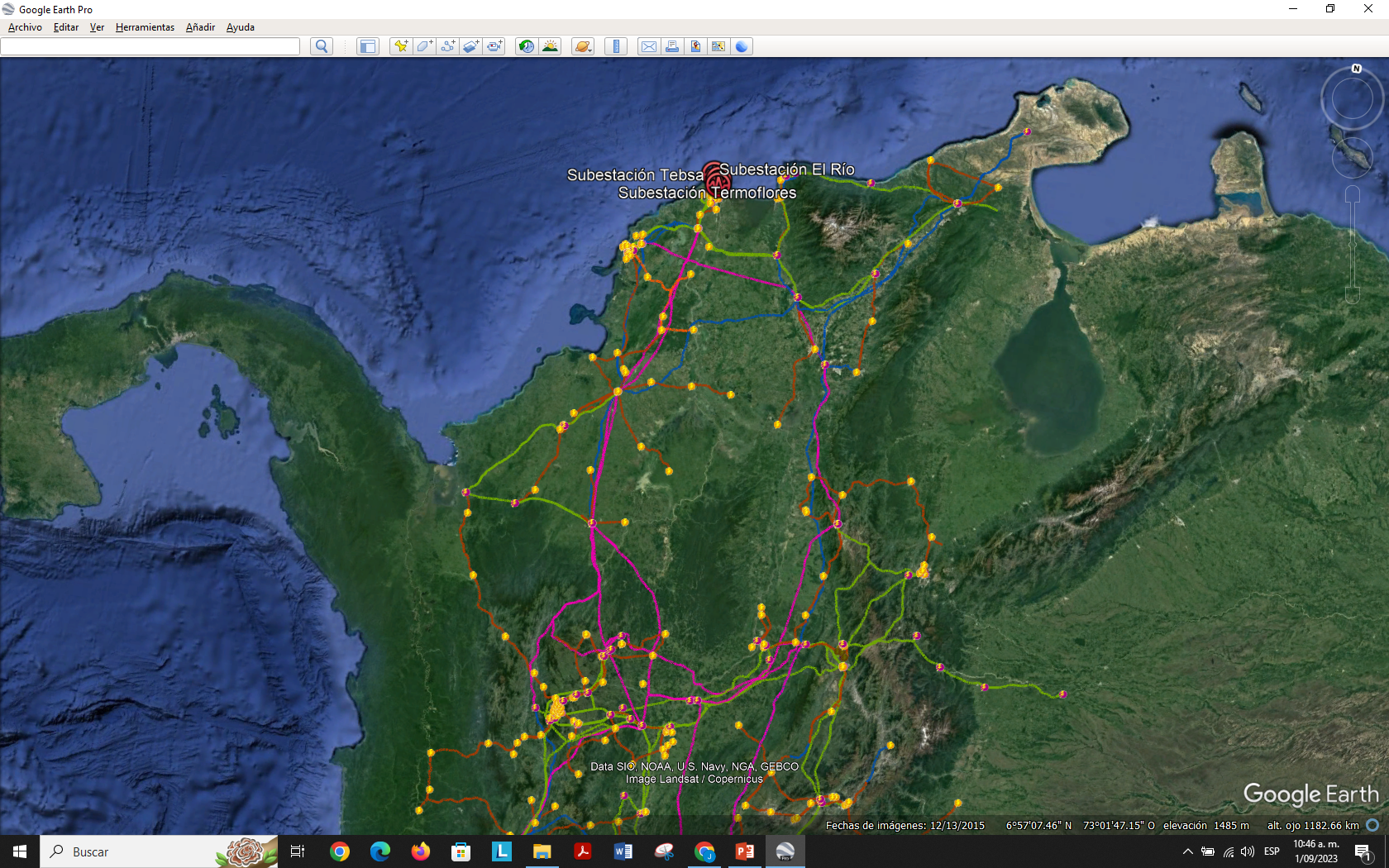 Segunda fase de renovables La Guajira: HVDC
Utilizar el segundo brazo de las torres de una de las líneas Colectora – Cuestecitas.

Utilizar el segundo brazo de las torres de la línea Cuestecitas – Chinú – Copey.

Línea nueva Copey – Cuestecitas

Línea nueva Cerromatoso – Primavera